Instrumenty rynku pracywspierające pracodawców w zatrudnieniu osób bezrobotnych
Wyposażenia lub doposażenia stanowiska pracy
Staż
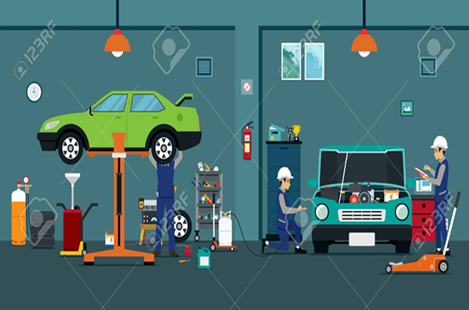 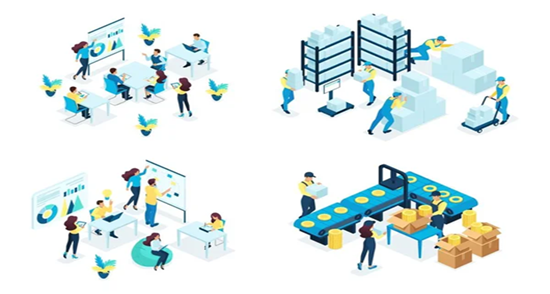 Dofinansowanie kosztów zatrudnienia w domu pomocy społecznej lub jednostce organizacyjnej wspierania rodziny i systemu pieczy zastępczej
Roboty publiczne
Prace interwencyjne
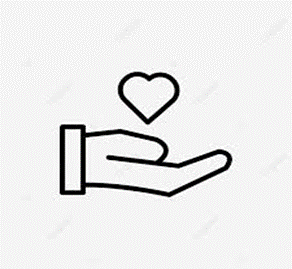 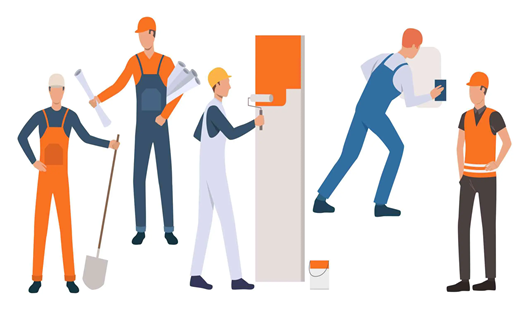 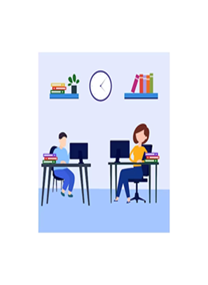 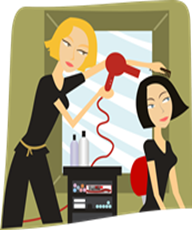 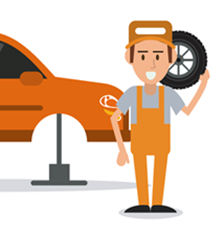 Staż u pracodawcy umożliwia osobie bezrobotnej zdobycie praktycznych umiejętności zawodowych bez nawiązania stosunku pracy.
Staż
Korzyści wynikające ze zorganizowania stażu
Staż może być zorganizowany u:
W jaki sposób zorganizować staż
Zasady
Stażysta
Prace interwencyjne
Okres zatrudnienia
Kwota refundacji
Jak zorganizować prace interwencyjne
Inne zasady
Refundacja kosztów wyposażenia lub doposażenia stanowiska pracy to pomoc finansowa udzielana przez powiatowy urząd pracy w związku z wyposażeniem lub doposażeniem stanowiska pracy i zatrudnieniem na tym stanowisku skierowanego bezrobotnego
Doposażenie stanowiska pracy
Kto może otrzymać refundację
Refundacja kosztów wyposażenia lub doposażenia stanowiska pracy może być przyznana w wysokości nie wyższej niż 6-krotność przeciętnego wynagrodzenia
Wysokość refundacji
Zasady
Obowiązki wynikające z umowy
Kwota refundacji może być przeznaczona na zakup wyposażenia, doposażenia związanego bezpośrednio i jednoznacznie z tworzonym stanowiskiem pracy (tj. środki trwałe, urządzenia, przedmioty  niezbędne do zatrudnienia na tym stanowisku).
Jakie wydatki można pokryć z refundacji
oznaczają zatrudnienie bezrobotnego w okresie do 6 miesięcy
lub 
do 12 miesięcy jeżeli refundacja obejmuje koszty poniesione za co drugi miesiąc zatrudnienia
Roboty publiczne
Kto może być organizatorem
w wysokości uprzednio uzgodnionej, nieprzekraczającej jednak kwoty ustalonej jako iloczyn liczby zatrudnionych w miesiącu w przeliczeniu na pełny wymiar czasu pracy oraz 50% przeciętnego wynagrodzenia obowiązującego w ostatnim dniu zatrudnienia każdego rozliczanego miesiąca i składek na ubezpieczenia społeczne od refundowanego wynagrodzenia
Kwota refundacji
Jak zorganizować roboty publiczne
Inne zasady
Dofinansowanie kosztów zatrudnienia w domu pomocy społecznej lub jednostce organizacyjnej wspierania rodziny i systemu pieczy zastępczej
Kto może być organizatorem
Okres refundacji oraz kwota refundacji
Kto może zostać zatrudniony
Pomoc de minimis
Podsumujmy 20 lat pracy Powiatowego Urzędu Pracy w Lipsku